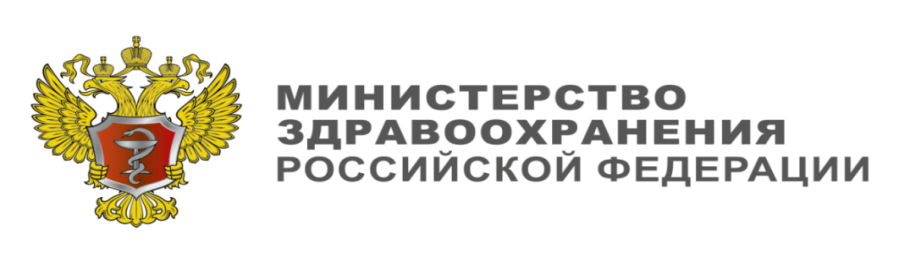 Законодательство в области донорства и трансплантации органов человека в Российской Федерации
О повышении доступности высокотехнологичной медицинской помощи в Российской Федерации и результатах реализации мер, направленных на сокращение смертности от болезней системы кровообращения, и задачах на 2014 – 2016 годы

 Министр здравоохранения Российской Федерации 
В.И. Скворцова
Помощник Министра здравоохранения 
Российской Федерации  
д.м.н.  Габбасова Л.А.
г. Москва, 2016 год
Правовое  регулирование в международной практике достижений биологии и медицины
Конвенция о защите прав человека и достоинства человека в связи с  применением достижений биологии и медицины: Конвенция о правах человека и биомедицине (Овьедо, 4.IV.1997г., ETS № 164);
«Дополнительный протокол к конвенции по правам человека и биомедицине относительно трансплантации органов и тканей человеческого происхождения» (ET S № 186) (Страсбург, 24 января 2002 года);





Стамбульская декларация о трансплантационном туризме и торговле органами,     (30 апреля - 2 мая 2008 года, г. Стамбул);
Доклад Секретариата ВОЗ  на Всемирной Ассамблеи здравоохранения  (А63/24 от 25 марта 2010 года) «Трансплантация органов и тканей человека», Приложение «Руководящие принципы ВОЗ по трансплантации человеческих клеток, тканей и органов».
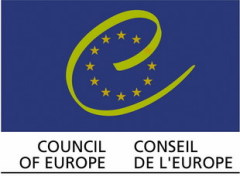 2
Правовое  регулирование в международной практике достижений биологии и медицины
«Руководящие принципы ВОЗ по трансплантации человеческих клеток, тканей и органов».    Руководящий принцип 1 
Для проведения трансплантации клетки, ткани и органы могут быть изъяты из тел умерших в случае, если:







«С этической точки зрения согласие является краеугольным камнем всех медицинских вмешательств». 
За определение порядка получения и регистрации согласия отвечают национальные органы власти.
(а) получено согласие в форме, требуемой законом,  «Презумпция несогласия» - только при наличии недвусмысленного согласия  умершего 
(четко выраженное)
б) нет оснований полагать , что умершее лицо возражало против такого изъятия, «Презумпция согласия»  - в случае если  умерший не возражал против изъятия органа после его смерти   (предполагаемое)
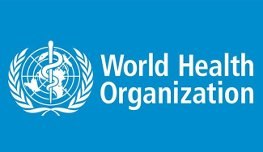 3
Правовое  регулирование в международной практике достижений биологии и медицины
Конвенция Овьедо
Руководящие принципы ВОЗ
Изъятие у живого донора органов …может     производиться…………при невозможности проведения альтернативного лечения с сопоставимой эффективностью;
должно быть получено явно выраженное и конкретное согласие;

тело человека и его части не должны как таковые являться источником получения финансовой выгоды.
Не допускается брать для пересадки клетки, ткани или органы у живого донора, не достигшего совершеннолетнего возраста*……….... и только с согласия  донора;
* за редкими исключениями, разрешенными в рамках национального законодательства.

запрет на продажу или покупку клеток, тканей или органов;
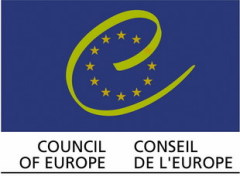 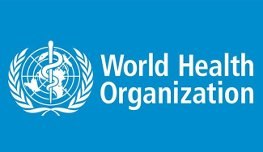 4
Правовое  регулирование в международной практике достижений биологии и медицины
Конвенция Совета Европы по борьбе с торговлей человеческими органами (Council of Europe Convention against Trafficking in Human Organs), 9 июля 2014 года была принята Комитетом Министров СЕ.

На встрече представителей от стран ЕС и не членов ЕС  25 марта 2015 года в Испании в Сантьяго де Компостело состоялось открытие подписания конвенции, Российская Федерация подписала конвенцию в сентябре 2015 года.
Конвенция по борьбе с торговлей человеческими органами является основополагающим международным правовым инструментом, где впервые идет речь о запрещении любой формы коммерциализации человеческих органов. Человеческие органы не должны быть предметом купли - продажи или являться источником получения финансовой выгоды.
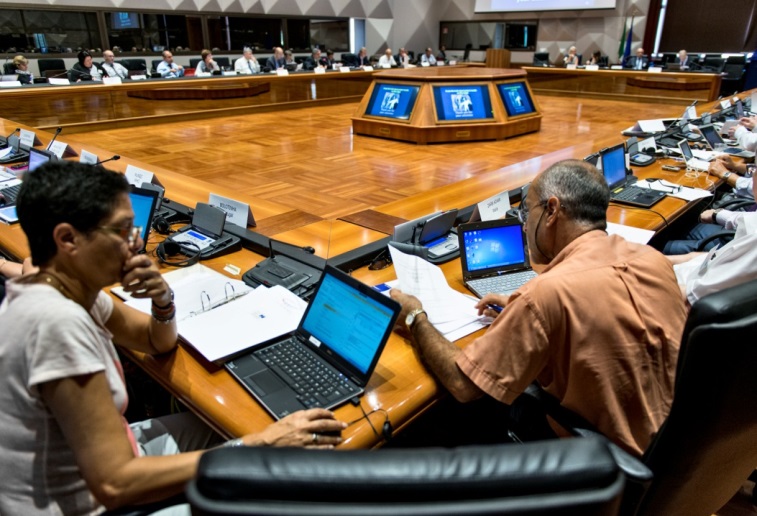 5
Нормативно-правовое регулирование донорства и трансплантации в Российской Федерации
В законе нет понятий  «донорство» , «донор  посмертный» 





Статья 47. Донорство органов и тканей человека и их трансплантация (пересадка)
1.Федеральный закон от 22 декабря 1992 года N 4180-1 «О трансплантации органов и (или) тканей человека»
2.Федеральный закон  от 21.11. 2011 года № 323 "Об основах охраны здоровья граждан в Российской Федерации»
3. Законопроект «О донорстве органов человека и их  трансплантации».
6
Проект Федерального закона 
«О  донорстве органов человека и их трансплантации»
Предмет регулирования настоящего Федерального закона

Настоящий Федеральный закон регулирует отношенияй, возникающие в связи с донорством органов человека и их трансплантацией, в том числе определяет условия и   порядок (изъятия донорских органов), у одного лица и предоставления их другому лицу в целях трансплантации, права и обязанности доноров, реципиентов, медицинских работников, медицинских организаций, порядок учета доноров, донорских органов, реципиентов.
 
Цели  настоящего Федерального закона  
Создание правовых и организационных условий донорства органов человека и их трансплантации.
 
Достижение баланса прав и законных интересов доноров и реципиентов при осуществлении правового регулирования отношений, связанных с донорством органов человека и их трансплантацией.
7
Проект Федерального закона 
«О  донорстве органов человека и их трансплантации»
Статья 4 Основные понятия, используемые в настоящем Федеральном законе
Вводятся  понятия: донорский орган, донорство (посмертное, прижизненое), донор (прижизненый, посмертный), посмертный донор (потенциальный, приемлемый, реальный, актуальный), реципиент (потенциальный, актуальный), трансплантация органов, Федеральный регистр доноров органов, реципиентов и донорских органов человека.


Статья 5 Основные принципы донорства органов человека и их трансплантации 
 Донорствоорганов человека и их трансплантация осуществляются  исходя из следующих принципов: добровольность;  человеческая солидарность;  гуманность и сострадание;  
приоритет интересов человека над интересами общества и науки; 
 достойное отношение к телу человека при посмертном донорстве;  
анонимность донора для реципиента и его родственников и анонимность реципиента для родственников донора при посмертном донорстве;  
предоставление донорских органов потенциальным реципиентам осуществляется по медицинским показаниям, а не на основе денежного или иного вознаграждения.
8
Проект Федерального закона 
«О  донорстве органов человека и их трансплантации»
Статья 17. Учет доноров органов, донорских органов и реципиентов 
 
1. Федеральный регистр доноров органов, реципиентов и донорских органов, состоящий из следующих регистров, являющихся его неотъемлемыми частями: 
Регистр прижизненных волеизъявлений граждан (Регистр прижизненных волеизъявлений граждан о согласии или несогласии на изъятие их органов после смерти в целях трансплантации потенциальному реципиенту ) 

Регистр посмертных доноров (Регистр доноров при посмертном донорстве органов и органов, изъятых при его осуществлении в целях трансплантации потенциальному реципиенту) 

Регистр прижизненных доноров (Регистр прижизненных доноров, предоставивших при жизни свои органы в целях родственной трансплантации, и органов, предоставленных в целях трансплантации ); 

Регистр реципиентов (Регистр реципиентов и органов, предоставленных в целях трансплантации ). 

2. Формирование и ведение Федерального регистра осуществляет федеральный орган исполнительной власти, осуществляющий функции по выработке и реализации государственной политики и нормативно-правовому регулированию в сфере охраны здоровья (Минздрав России).
9
Проект Федерального закона 
«О  донорстве органов человека и их трансплантации»
Управление системой 
донорства органов и 
их  трансплантацией
Федеральный регистр 
доноров, донорских органов, реципиентов
Министерство здравоохранения Российской Федерации 
Российской Федерации
(нормативно-правовое регулирование донорства и трансплантации органов человека, ведение федерального регистра)
Федеральная медицинская организация 
(оперативное управление процессами донорства и трансплантации органов человека в целом по Российской Федерации)
Государственная медицинская организация  субъекта РФ 
(региональная координация  деятельности по  донорству и трансплантации органов человека между медицинскими организациями)
Государственные медицинские организации 
(локальная координация донорством  и трансплантацией органов человека)
10
Проект Федерального закона 
«О  донорстве органов человека и их трансплантации»
Глава 3. Посмертное донорство органов (18-34 статьи);

Статья 18. Презумпция согласия на изъятие органов после смерти
При жизни совершеннолетний дееспособный гражданин может выразить свое согласие /несогласие с изъятием его органов после смерти в целях трансплантации в письменном заявлении, … или устно в присутствии медицинских работников и свидетелей в соответствии со статьей 20 настоящего Федерального закон, зарегистрированное в Регистре прижизненных волеизъявлений граждан;
В случае отсутствия прижизненного волеизъявления совершеннолетнего дееспособного гражданина о соласии / несогласии на изъятие его органов после смерти в целях трансплантации, зарегистрированного в Регистре прижизненных волеизъявлений граждан, право заявить о несогласии на изъятие органов  из тела умершего имеют супруг, а при его отсутствии - один из близких родственников: дети, в устной форме или письменном заявлении, заверенном в установленном порядке, родители, усыновленные, усыновители, родные братья и родные сестры, внуки, дедушка и бабушка в соответствии со статьей 23 настоящего Федерального закона.
11
Проект Федерального закона 
«О  донорстве органов человека и их трансплантации»
Статья 19.  Прижизненное волеизъявление совершеннолетнего дееспособного гражданина, выраженное в письменной форме

Статья 21. Изменение совершеннолетним дееспособным гражданином своего прижизненного волеизъявления

Статья 25. Приоритет прижизненного волеизъявления умершего


Статья 22. Информированное испрошенное согласие одного из родителей умершего несовершеннолетнего или совершеннолетнего лица, признанного в установленном законом порядке недееспособным, потенциальному реципиенту на изъятие его органов в целях трансплантации


Информирование медицинской организацией  родителей о констатации смерти ребенка в период не позднее 1 часа после подписания протокола  о констатации смерти
12
Проект Федерального закона 
«О  донорстве органов человека и их трансплантации»
Глава 4. Прижизненное донорство органов 

Статья 35. Особенности прижизненного донорства органов
 


 

Родственная связь в целях осуществления прижизненного донорства и трансплантации органов устанавливается на основании документов, подтверждающих родственную связь между прижизненным донором и реципиентом, (представленными в соответствии с правилами, установленными Правительством Российской Федерации.)

Статья 36. Ограничения при прижизненном донорстве органов 
 
Прижизненное донорство органов может осуществляться только в интересах здоровья реципиента и в случае отсутствия необходимых для трансплантации органов от посмертного донора с учетом статуса экстренности трансплантации, а также в случае отсутствия альтернативного метода лечения,…….если другое медицинское вмешательство не может гарантировать сохранения жизни пациента (реципиента) либо восстановления его здоровья.
Изъятие в целях трансплантации органов у прижизненного донора допускается только у совершеннолетних дееспособных граждан при условии нахождения их в родственной связи с реципиентом, независимо от степени родства (родственная трансплантация).
13
Проект Федерального закона 
«О  донорстве органов человека и их трансплантации»
Глава 8. Ответственность при осуществлении донорства органов и их трансплантации
Статья 62. Ответственность за принуждение гражданина к изъятию его органов в целях трансплантации 
 Статья 63. Ответственность за куплю-продажу органов человека

 

Статья 64. Ответственность за несообщение или сокрытие сведений, подлежащих передаче  в Федеральный регистр
 Статья 65. Ответственность должностных лиц федерального органа исполнительной власти, осуществляющего ведение Федерального регистра 

 

Статья 66. Ответственность медицинской организации за причинение вреда, связанного с нарушением условий и порядка донорства и трансплантации органов человека.
Принуждение любым лицом гражданина к изъятию его органов для трансплантации и купля-продажа органов человека влекут уголовную ответственность в соответствии с законодательством Российской Федерации
Нарушения согласно данных статей, влекут за собой дисциплинарную и административную ответственность в соответствии с законодательством Российской Федерации
14
Проект Федерального закона 
«О  донорстве органов человека и их трансплантации»
Система донорства 
и трансплантации,
(инфраструктура)
МИНИСТЕРСТВО ЗДРАВООХРАНЕНИЯ
Российской Федерации
Медицинские организации , 
где проводят трансплантацию донорских органов
Федеральная медицинская организация 
(оперативное управление процессами донорства и трансплантации органов человека в целом по Российской Федерации)
МО
Государственные медицинские организации
МО
Государственные медицинские организации
Государственная медицинская организация  субъекта Российской Федерации 
(региональная координация  деятельности по  донорству и трансплантации органов человека между медицинскими организациями)
Муниципальные
медицинские организации
Муниципальные  медицинские организации  
с переданными полномочиями
Медицинские организации, 
где выявляются потенциальные доноры и осуществляют изъятие донорских органов
Государственные медицинские организации
Муниципальные  медицинские организации  
с переданными полномочиями
Организации,  осуществляющие транспортировку донорских органов
15